Federal Preemption under Dodd-Frank’s Whistleblower Award Program
Kathleen Clark
Washington University in St Louis

6th International Legal Ethics Conference (ILEC-VI)
 London
10 June 2014
Lawyer-Whistleblowers: Silence, Loyalty & Federal Financial RewardsKathleen Clark& Nancy Moore
3
Federal
Whistleblower
Reward
Statutes
False Claims Act

Tax Relief & Health Care Act of 2006

Dodd-Frank Wall Street Reform and Consumer Protection Act of 2010
False Claims Act

Tax Relief & Health Care Act of 2006

Dodd-Frank Wall Street Reform and Consumer Protection Act of 2010
False Claims Act

Tax Relief & Health Care Act of 2006

Dodd-Frank Wall Street Reform and Consumer Protection Act of 2010
whistleblower

rewards
v.
protection
Dodd-Frank
- voluntarily provides
- original information
- successful enforcement action
- monetary sanctions > $1 million
Dodd-Frank
whistleblower 
receives
10 – 30 %
of
sanctions
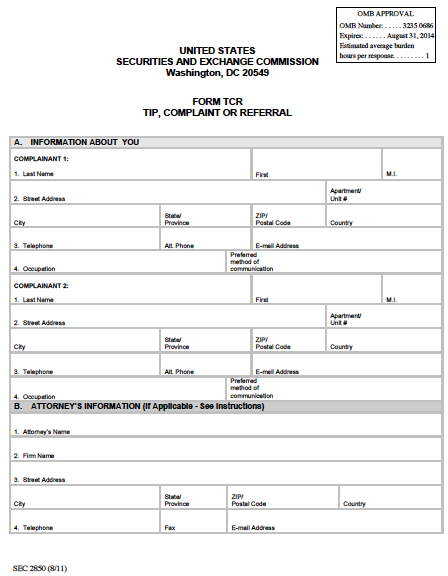 SEC sanctions > $ 1 million

“Notices of Covered Action” 

90 days
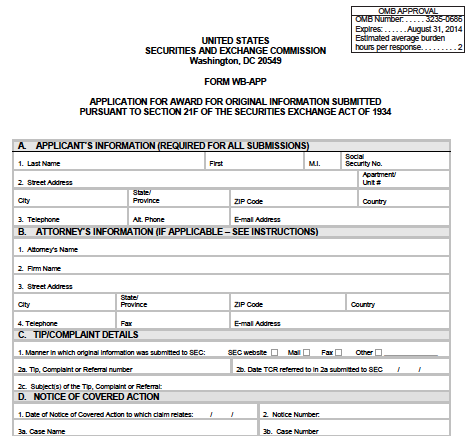 3000 tips / year
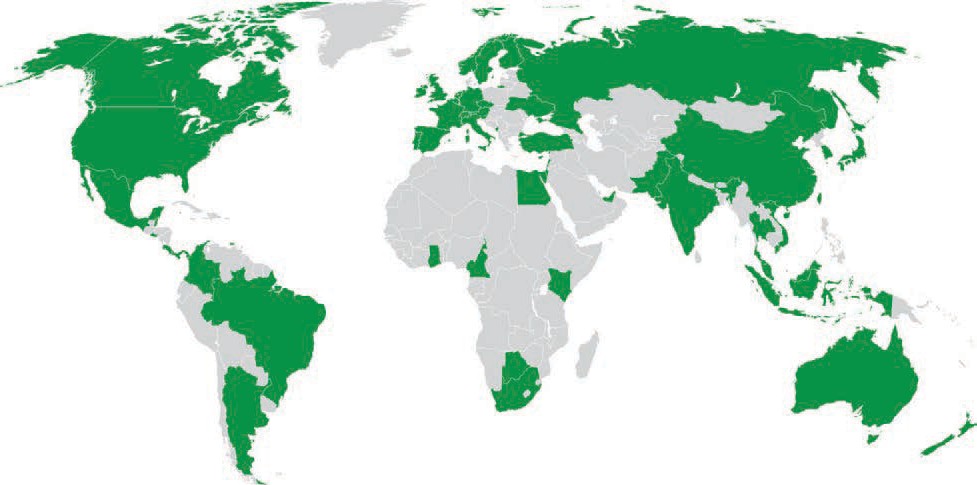 6 awards
 
largest: $14 million
Can lawyers 
take advantage 
of these 
whistleblower awards 
?
Dodd-Frank

statutory
silence
re: 
lawyers
Dodd-Frank

SEC
regulations
re: 
lawyers
Dodd-Frank SEC regs

          Can’t use information:

-subject to A-C privilege or
-gained thru legal representation
         . . . unless . . .
Dodd-Frank SEC regs


. . . unless permitted by:
   - applicable state professional rules
   - SEC SOX regulation
   - “otherwise”
Professional Rules

confidentiality exceptions
for client fraud
vary
state-to-state
SOX regulation

disclose to: 
prevent material violations
rectify consequences of material violation – if lawyer’s services were used
SOX regulation

confidentiality exceptions
broader 
than
most states
SOX regulation

asserts 
federal
preemption
Supremacy Clause

laws of the United States made in pursuance of Constitution shall be supreme law of the land
Preemption

Has 
Congress 
exercised 
this 
power?
express
preemption
implied
preemption
regulation
expressly
asserts
preemption
implied
preemption
obstacle
or
frustration
preemption
§ 307 of Sarbanes Oxley Act
required SEC 
to issue rules
minimum standards of professional conduct for attorneys
including 
internal whistleblowing
§ 307 of Sarbanes Oxley Act
required SEC 
to issue rules
minimum standards of professional conduct for attorneys
including 
internal whistleblowing
SOX regulation

requires internal whistleblowing
created additional confidentiality exceptions
SOX regulation

asserts 
conflict
preemption
SOX regulation

resistance from
Washington state
&
California
SOX regulation

applies to lawyers who
“appear or practice”
before SEC
“appear or practice”

communicate
with
 SEC
SOX regulation

applies to lawyers who
blow the whistle
to the SEC
under Dodd-Frank
SOX regulation

displaces
more restrictive
state
confidentiality rules
SOX regulation

does not displace 
state rules
on other issues
adequately inform client
MR 1.4
conflicts of interest
MR 1.7(a)(2)
MR 1.8(a)
obligations to
current 
v.
former 
clients
Dodd-Frank

protects
confidentiality of 
whistleblower’s
identity
Federal Preemption under Dodd-Frank’s Whistleblower Award Program
Kathleen Clark
ClarkEthicsConsulting@gmail.com

6th International Legal Ethics Conference (ILEC-VI)
 London
10 June 2014